Traditional Transformations, Part 3
Rotations: Plains Star Quilts
Essential Question
How are transformations and symbolism used through indigenous cultures?
Lesson Objectives
Represent coordinate-plane transformations graphically, algebraically, and verbally.
Apply transformations to solve problems.
Plains Star Quilts
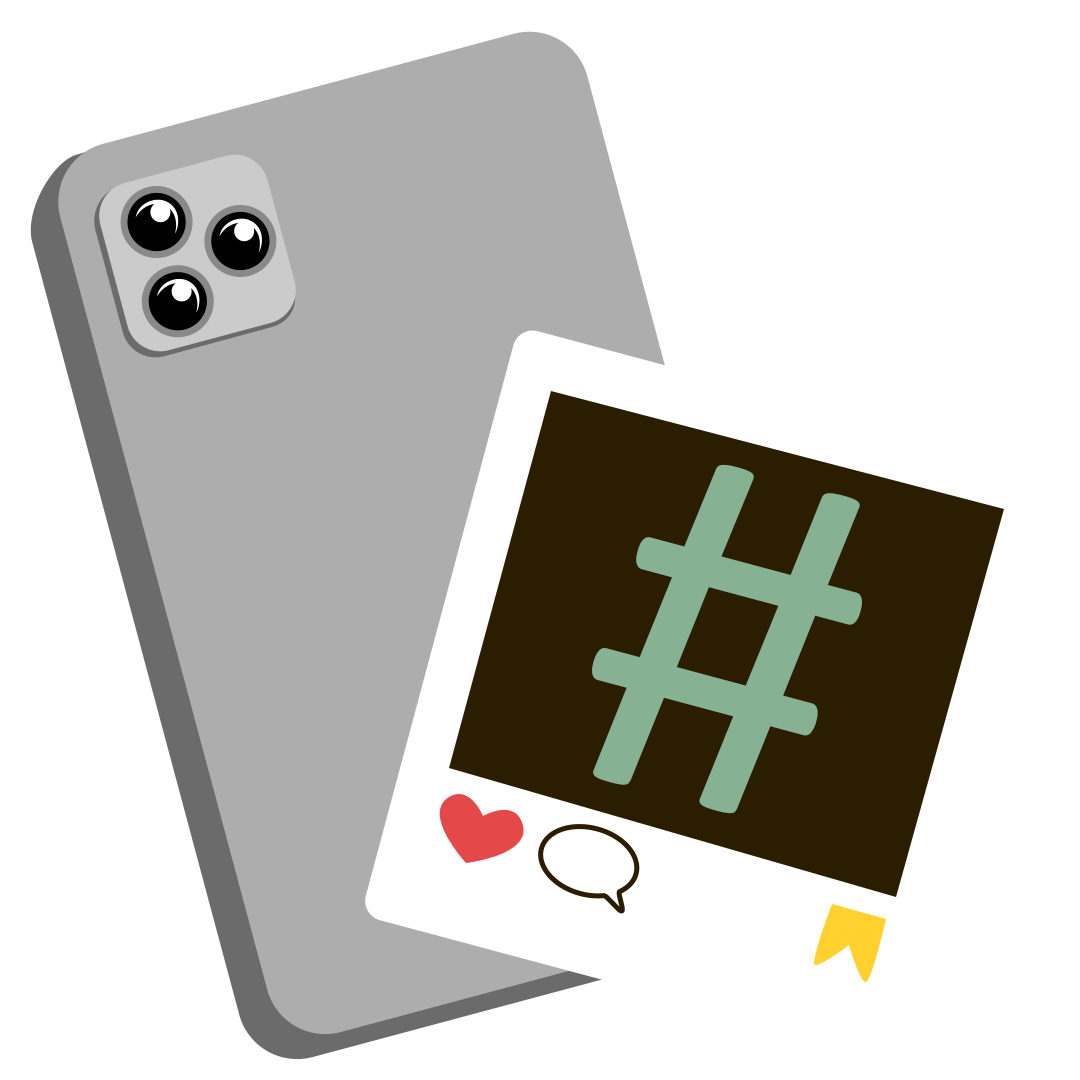 You are about to watch a video of Crystal Pewo Lightfoot talking about her tribal culture and craft of making Star Quilts.
After the video, you will write two hashtags to represent:
a cultural aspect you learned
a mathematical concept you learned
[Speaker Notes: K20 Center. (n.d.). GramIt. Strategies. https://learn.k20center.ou.edu/strategy/2554]
Plains Star Quilts and Rotations
[Speaker Notes: K20 Center (2023, July 5). Plains star quilts and rotations [Video]. YouTube. https://youtu.be/YJxmt0dt3mw]
Plains Star Quilts
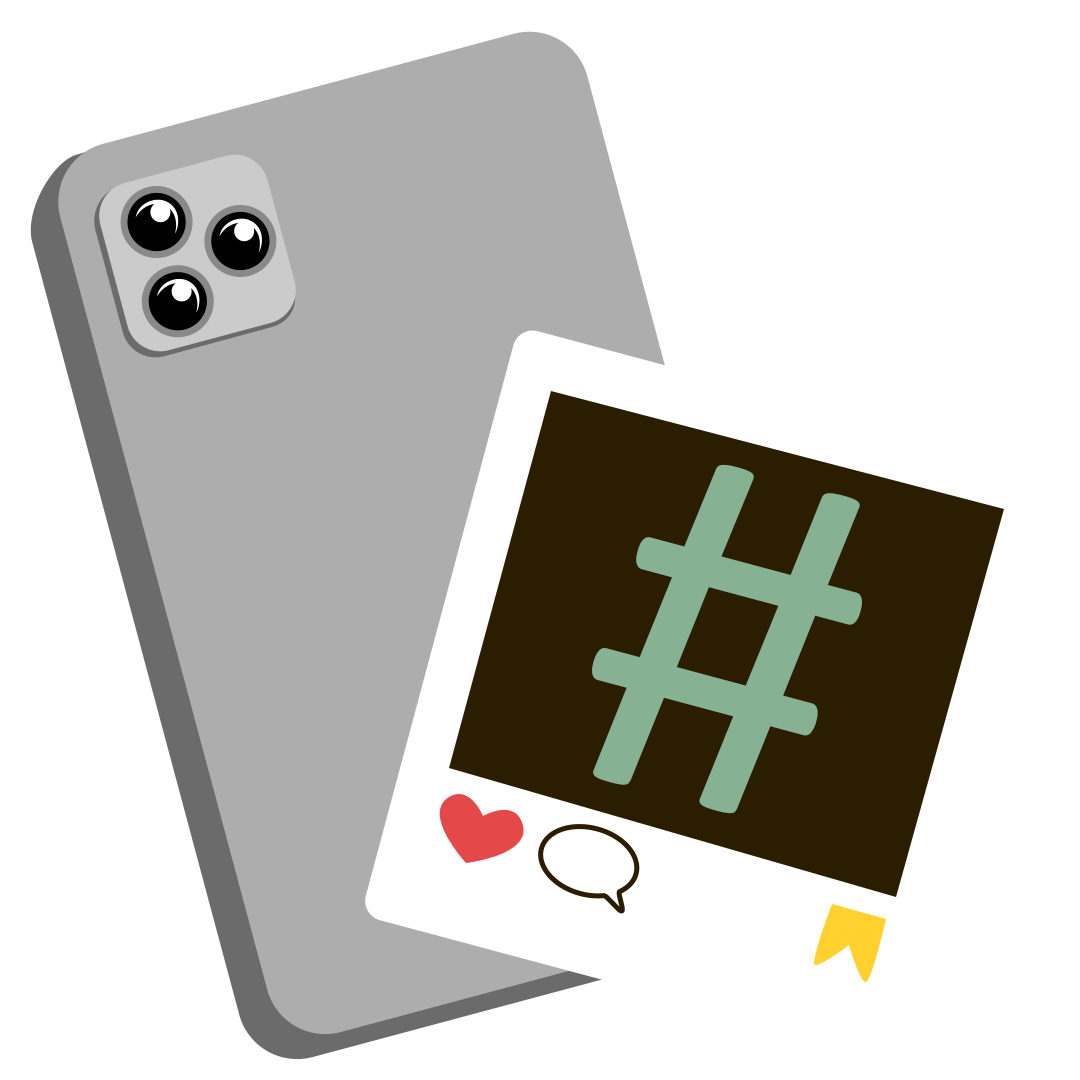 Write two hashtags to represent:
a cultural aspect you learned
a mathematical concept you learned
[Speaker Notes: K20 Center. (n.d.). GramIt. Strategies. https://learn.k20center.ou.edu/strategy/2554]
Tribal Transformations
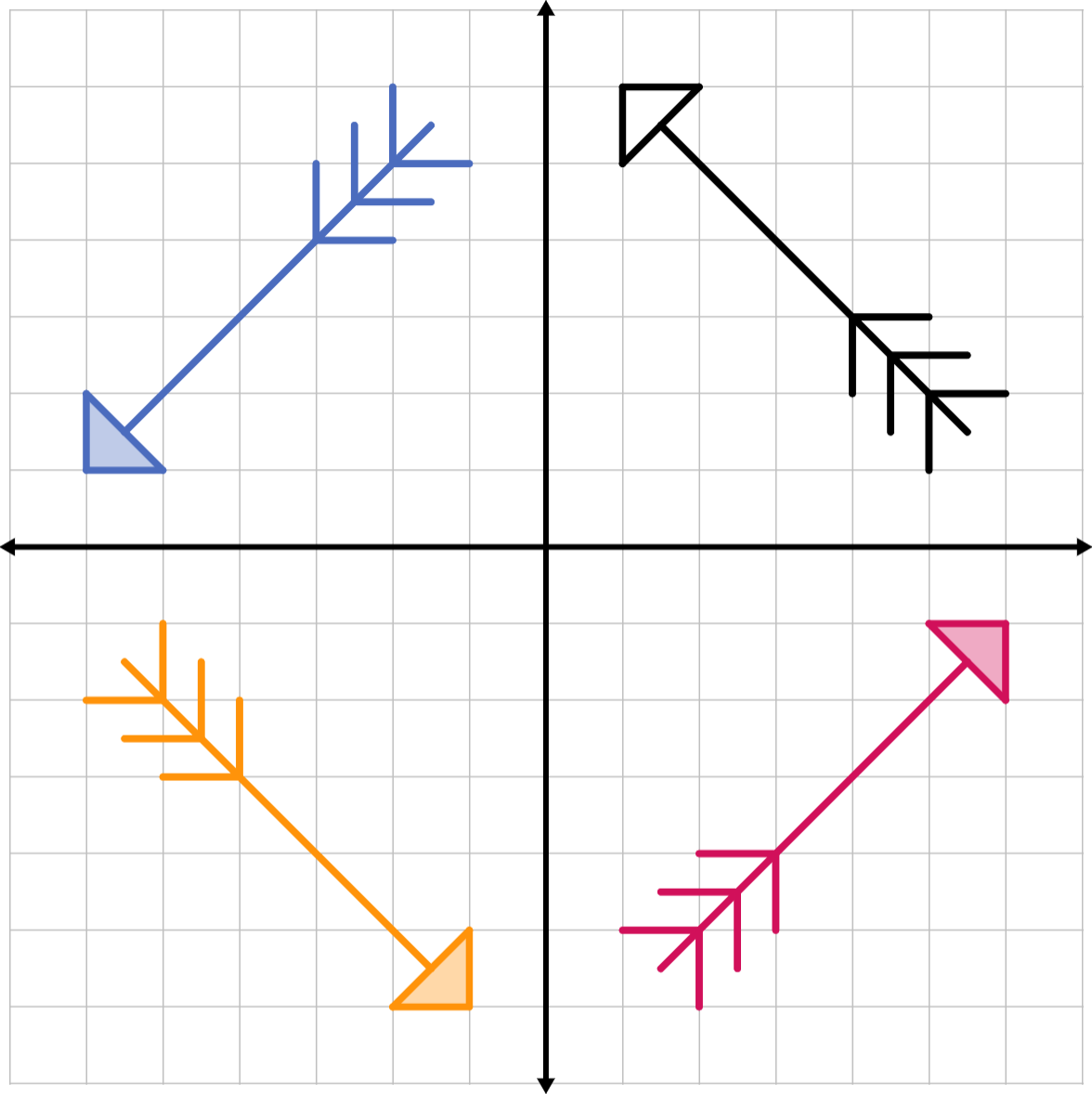 Work with your partner to complete each table.
Try your best to write an algebraic rule for each transformation.
Describe how each image was transformed from the preimage.
Guided Notes
Let’s complete the Guided Notes together.
Seeing Symmetry
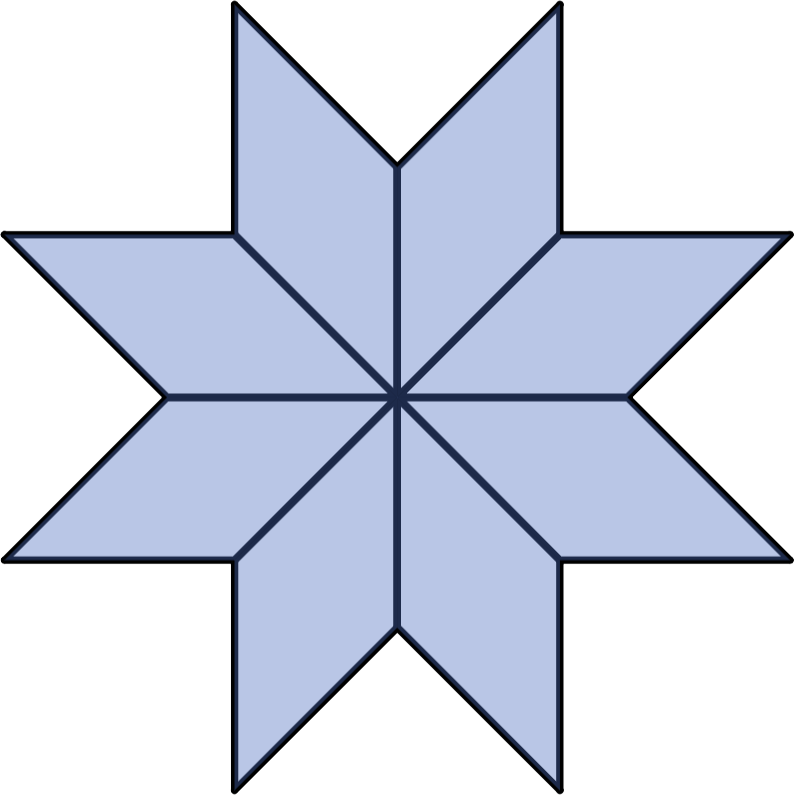 A figure has rotational symmetry if the figure can be rotated about its center and remains the same.
This center is known as the center of symmetry.
The angle of rotation cannot be a multiple of 360°.
Seeing Symmetry in Our World
Where else do you see rotational symmetry?
Think of something that is in this room or something else that is familiar to you that has rotational symmetry.
Star Quilt Transformations
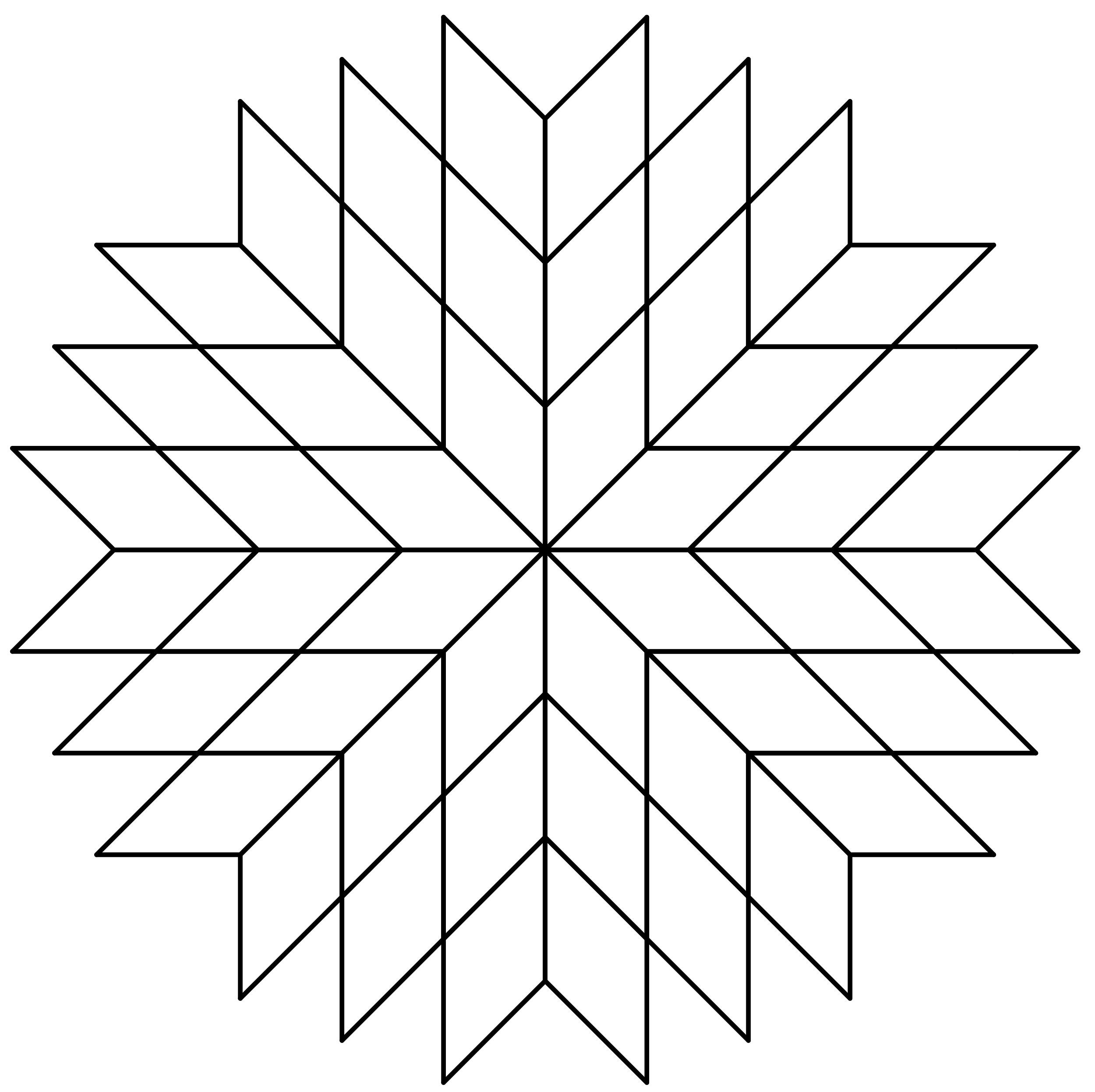 Label 1 rhombus as the preimage.
Select three additional colors, one for each transformation: translation, reflection, and rotation.
Color-code your star quilt to indicate which transformation is applied to produce the rhombus.
By the end of this activity, some rhombi may be left uncolored.
Star Quilt Transformations (Sample Response)
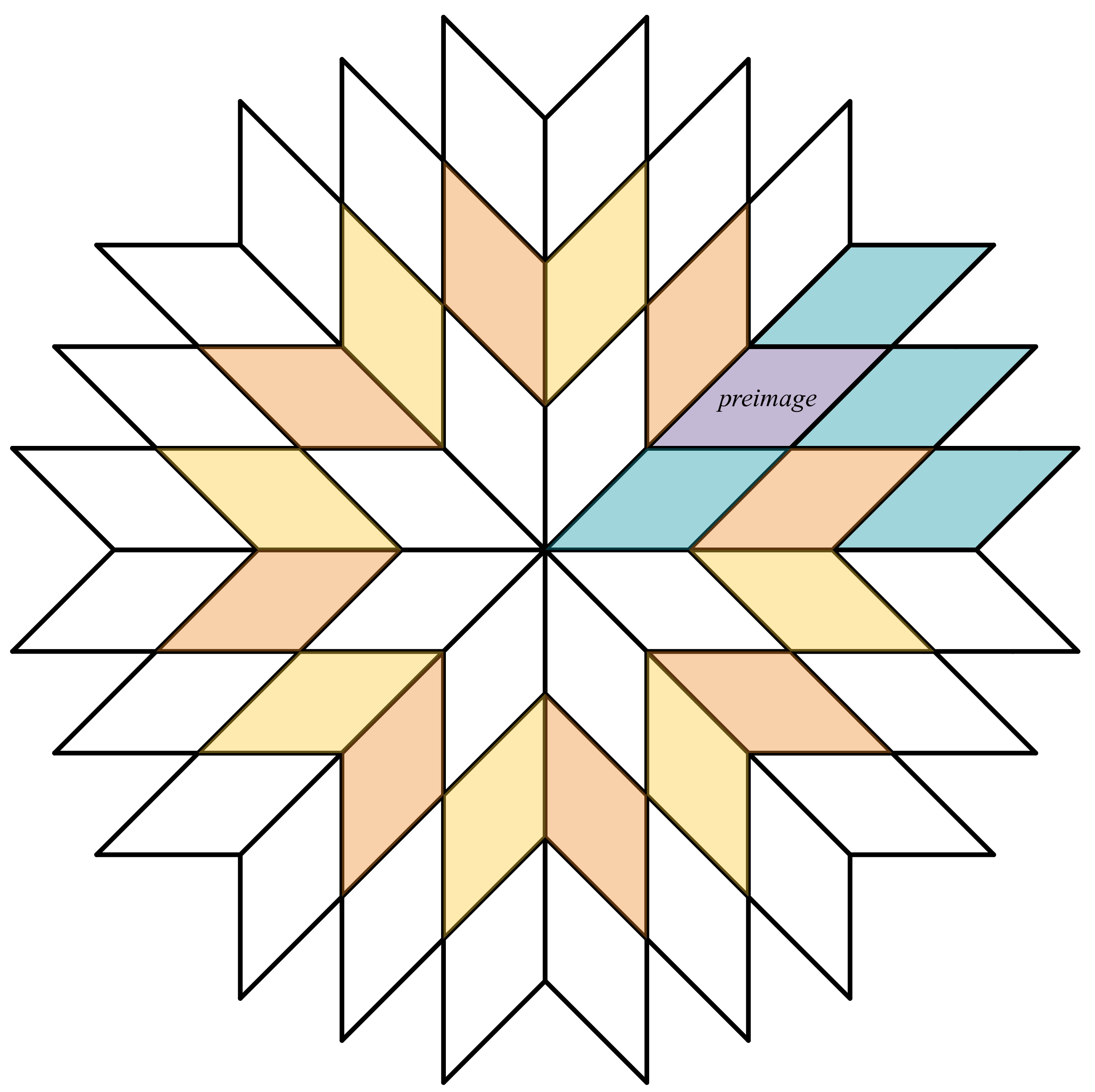 Creating Quilt Blocks: Overview
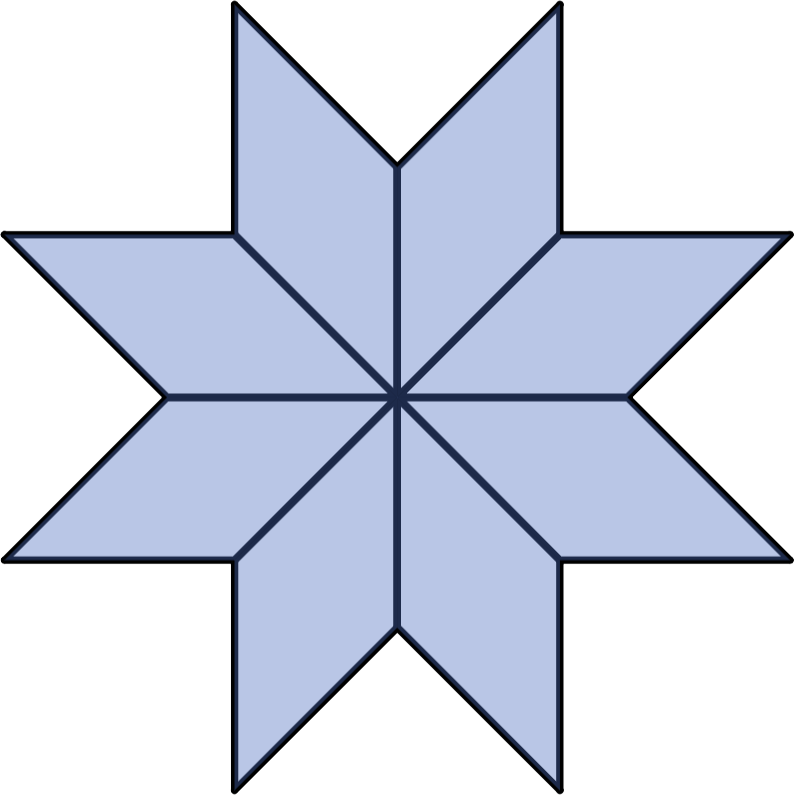 Create a unique quilt block that is inspired by the Plains Star Quilt.
Your design may be a tessellation but is not required to be.
You will create a preimage then work with your neighbors to rotate it about the origin for three different degree measurements.
[Speaker Notes: K20 Center. (n.d.). Pass the Problem. Strategies. https://learn.k20center.ou.edu/strategy/151]
Creating Quilt Blocks: Step 1
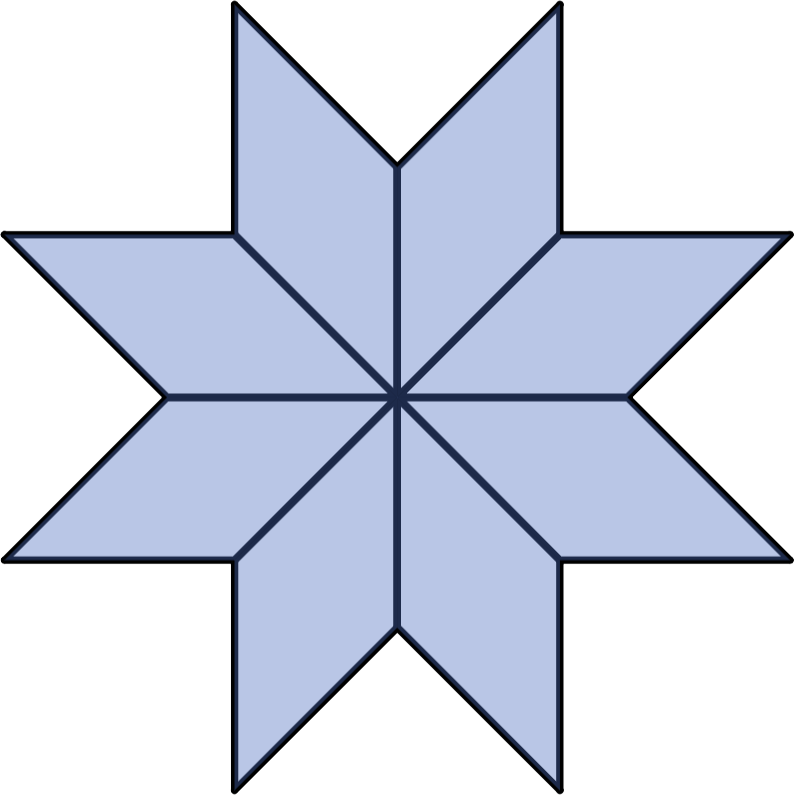 Create your own preimage polygon in Quadrant III.
Label at least four vertices.
[Speaker Notes: K20 Center. (n.d.). Pass the Problem. Strategies. https://learn.k20center.ou.edu/strategy/151]
Creating Quilt Blocks: Step 2
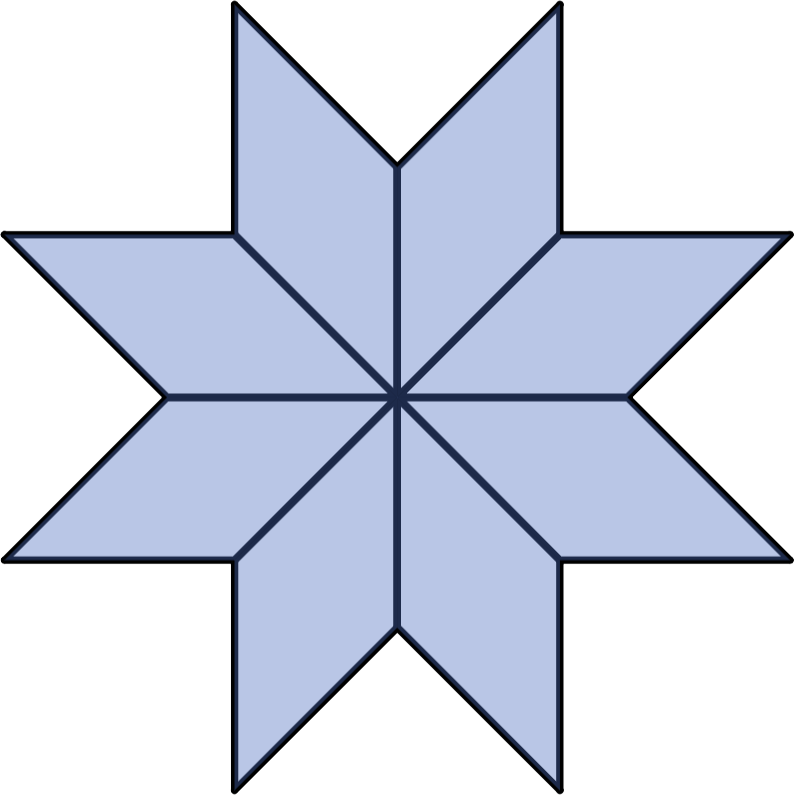 Pass your paper to the person on your right.
Use your neighbor’s preimage and rotate it 270° about the origin. 
Draw the rotated figure.
Label the corresponding vertices.
[Speaker Notes: K20 Center. (n.d.). Pass the Problem. Strategies. https://learn.k20center.ou.edu/strategy/151]
Creating Quilt Blocks: Step 3
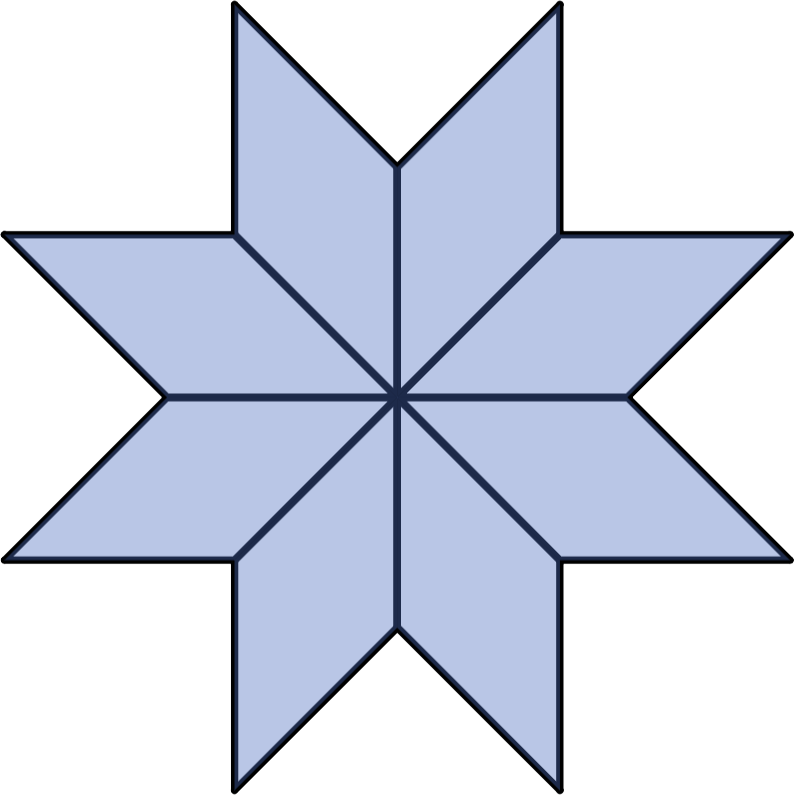 Pass your paper to the person on your right.
Check the accuracy of the image drawn in Quadrant II.
Use the preimage in Quadrant III, rotate it 180° about the origin.
Label the corresponding vertices.
[Speaker Notes: K20 Center. (n.d.). Pass the Problem. Strategies. https://learn.k20center.ou.edu/strategy/151]
Creating Quilt Blocks: Step 4
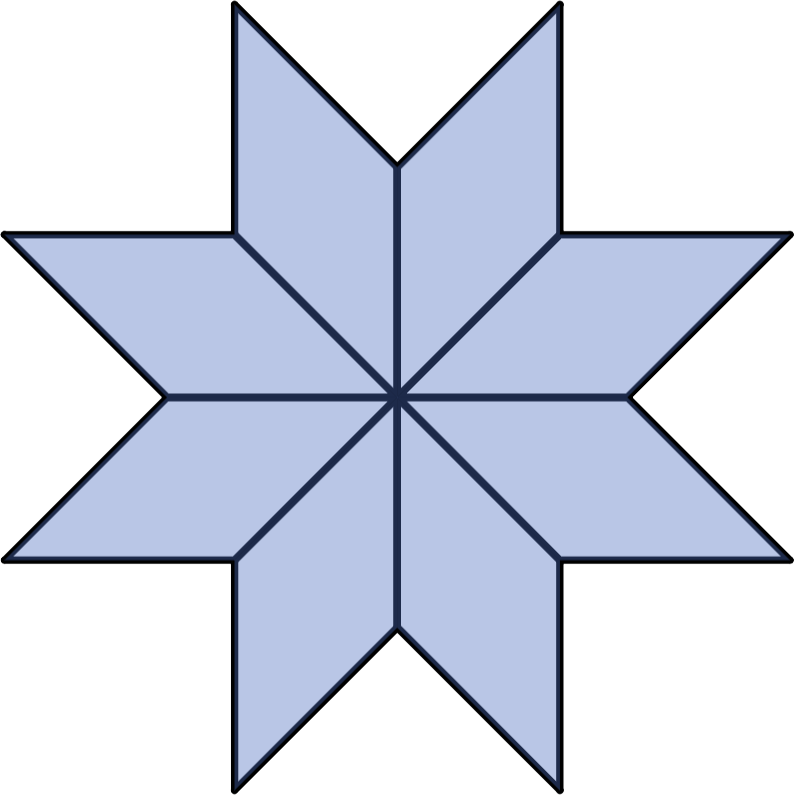 Pass your paper to the person on your right.
Check the accuracy of the image drawn in Quadrant I.
Use the preimage in Quadrant III, rotate it 90° about the origin.
Label the corresponding vertices.
[Speaker Notes: K20 Center. (n.d.). Pass the Problem. Strategies. https://learn.k20center.ou.edu/strategy/151]
Creating Quilt Blocks: Step 5
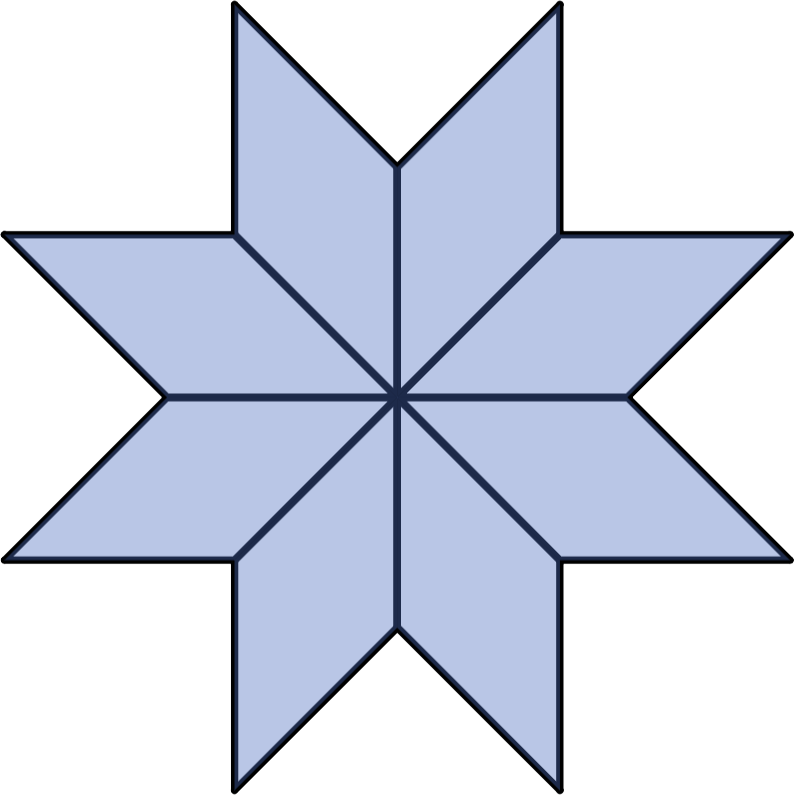 Pass your paper to the person on your right.
Check the accuracy of the image drawn in Quadrant IV.

Does your quilt block have rotational symmetry?
[Speaker Notes: K20 Center. (n.d.). Pass the Problem. Strategies. https://learn.k20center.ou.edu/strategy/151]
Exit Ticket
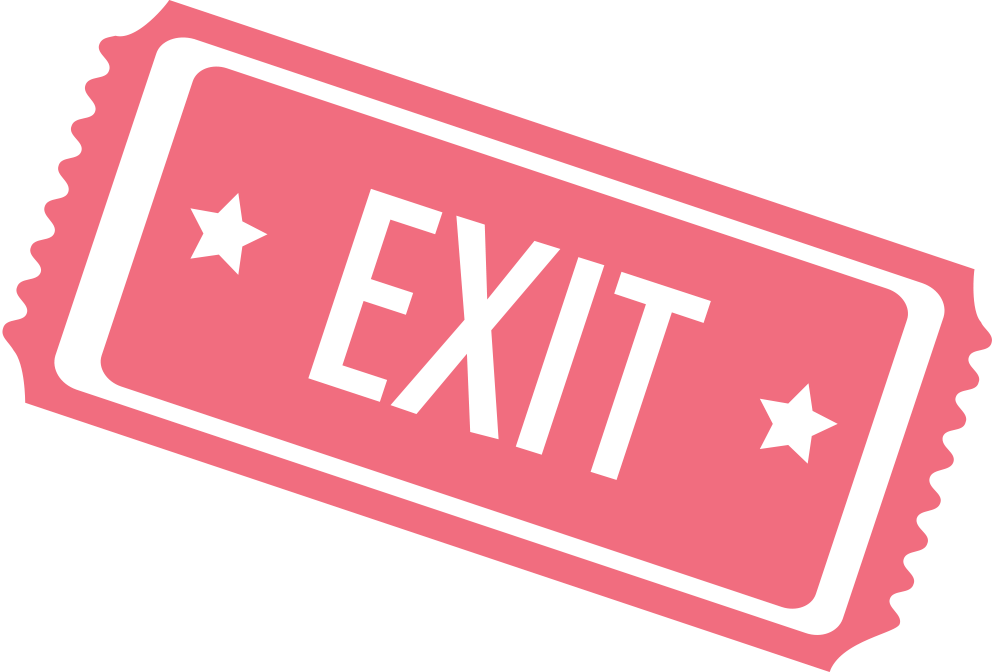 If point B(–3, 1) is rotated 180° around point A(2, –1), what are the point’s new coordinates?
[Speaker Notes: K20 Center. (n.d.). Bell Ringers and Exit Tickets. Strategies. https://learn.k20center.ou.edu/strategy/125]
Exit Ticket (Solution)
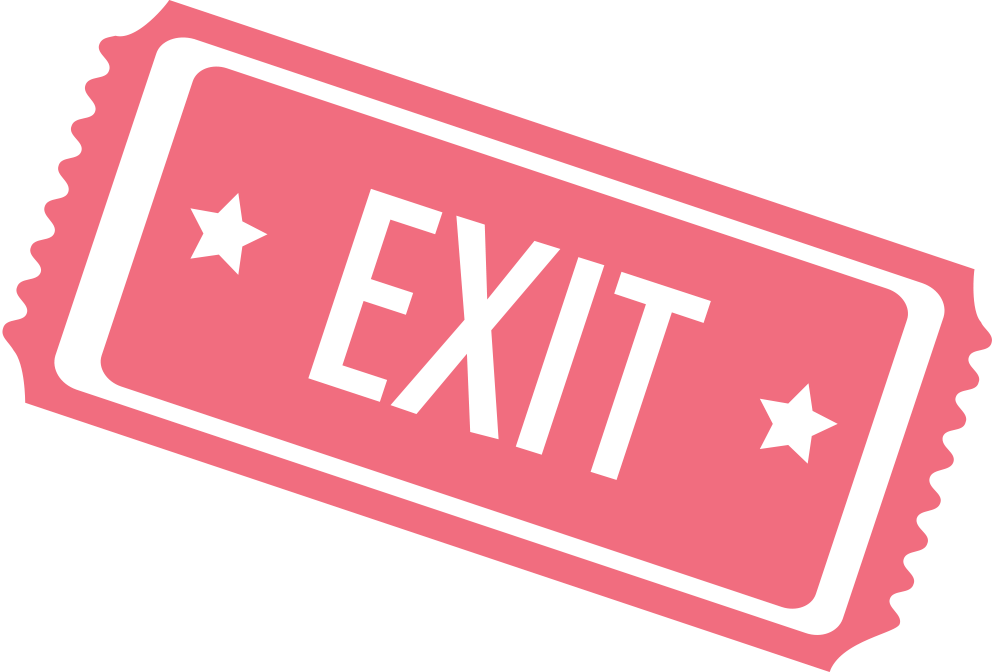 To get from point A to point B, we would go left 5 and up 2 units.
A rotation of 180° means that we go the opposite direction, so to get from point A to point B′, we need to go right 5 and down 2 units.
This means that point B′ is at (7, –3).
[Speaker Notes: K20 Center. (n.d.). Bell Ringers and Exit Tickets. Strategies. https://learn.k20center.ou.edu/strategy/125]